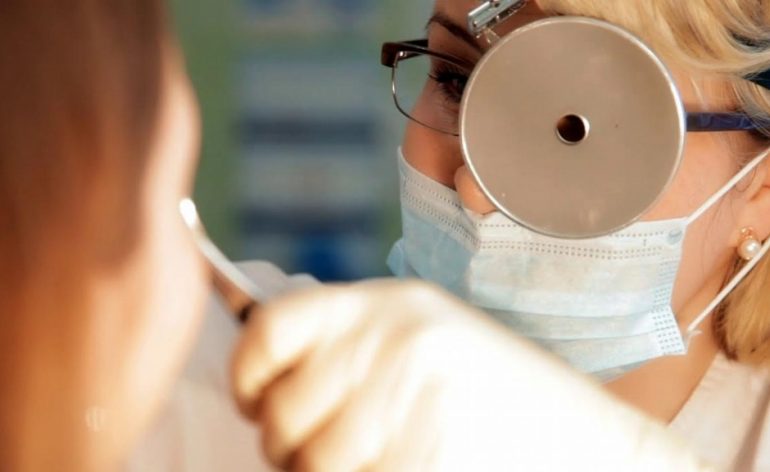 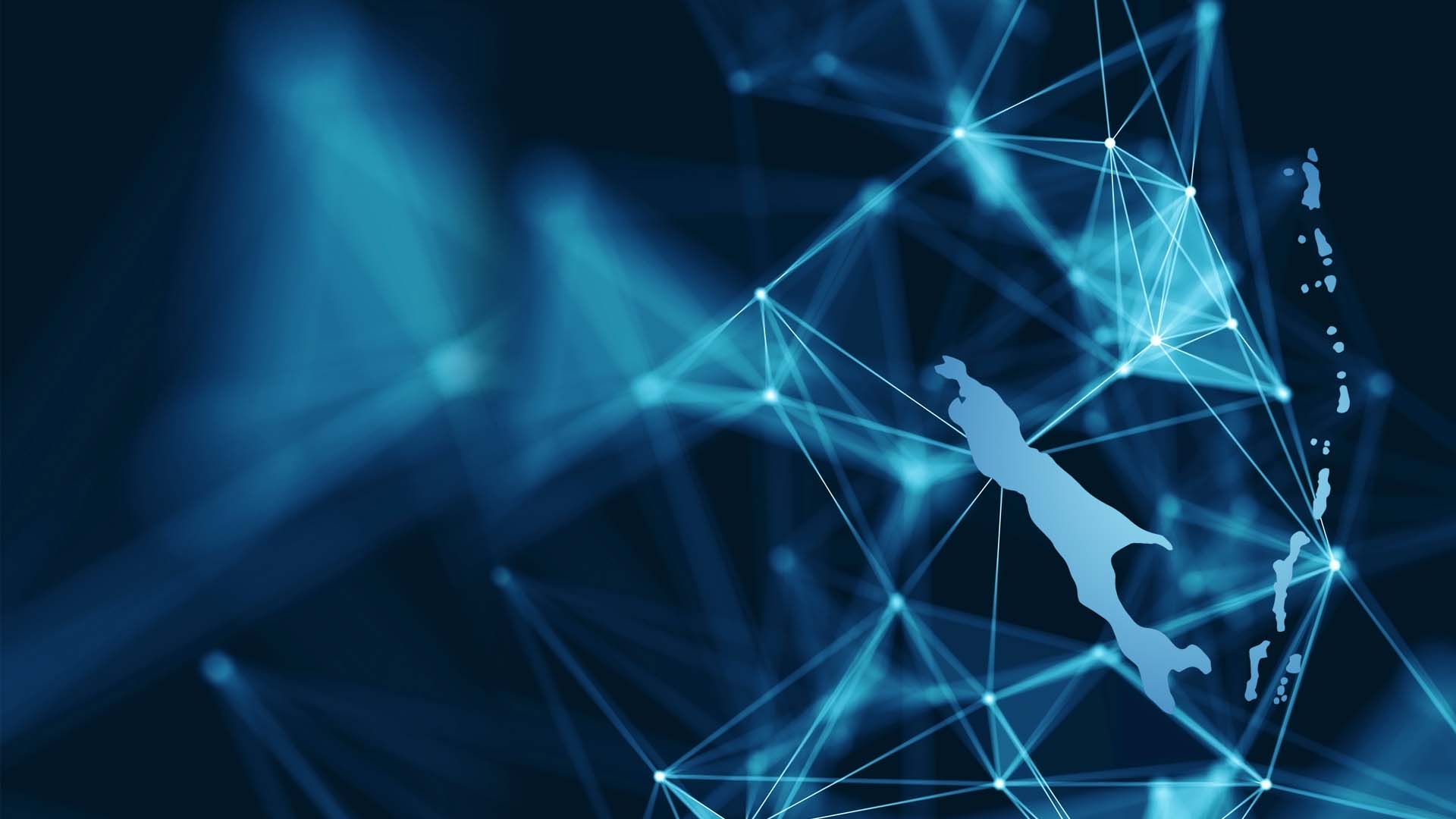 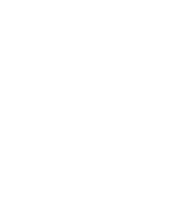 ШКОЛА
УПРАВЛЕНИЯ ДАННЫМИ
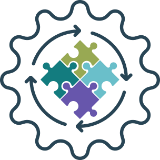 Сахалинская практика доступной медицины
Министерство здравоохранения Сахалинской области
2022 год
1
Цифровой эффективный регион
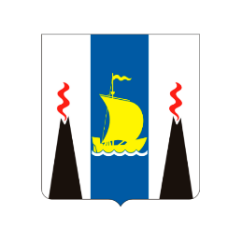 Проект «Сахалинская практика доступной медицины»
Цель:
Задачи:
Обеспечение 100%  доступности оказания медицинской помощи населению
Обеспечить доступность медицинской помощи в амбулаторных подразделениях медицинских организациях по критериям:
0 дней
прием в неотложной форме в день обращения

время ожидания планового приема терапевтом, педиатром, врачом общей практики

время ожидания планового приема врачом «узкой» специализации
2 дня
7 дней
2
Цифровой эффективный регион
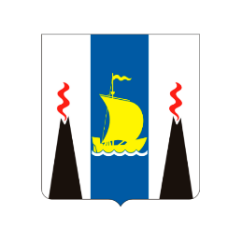 Этапы реализации проекта
11 ноября 2021
10 января 2022
01 марта 2022
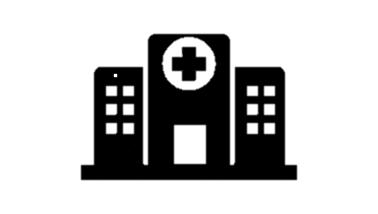 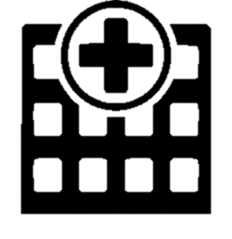 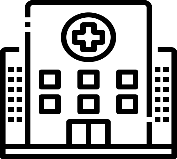 4 ×
+5
Запущен пилотный проект «Централизация управления кадровой службой» в четырех крупных городских поликлиниках
Подключение к проекту Долинской ЦРБ, Корсаковской ЦРБ, Анивской ЦРБ, женской консультации и детской поликлиники Южно-Сахалинска
Масштабирование проекта на все учреждения здравоохранения, оказывающие амбулаторную медицинскую помощь
3
Цифровой эффективный регион
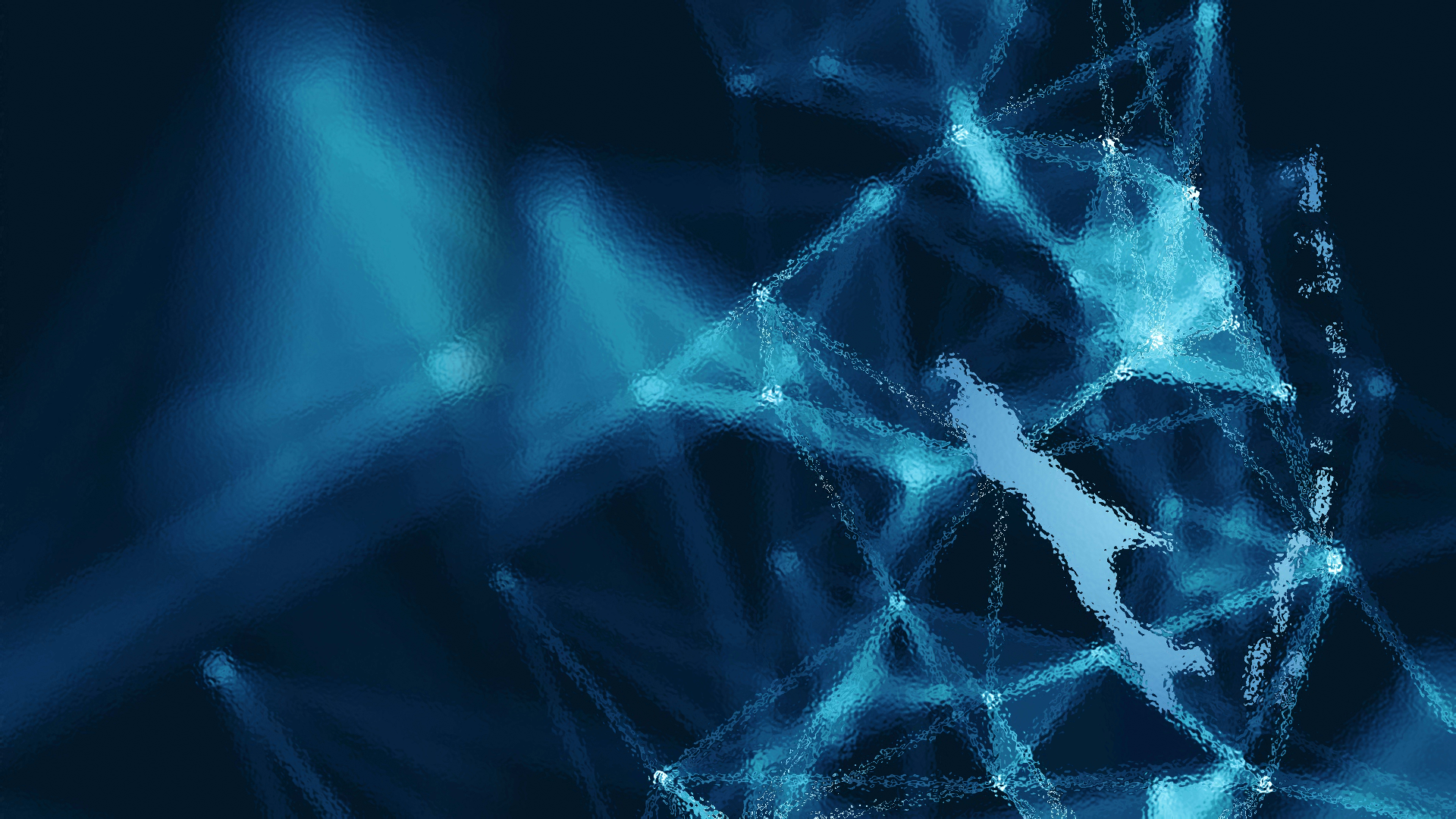 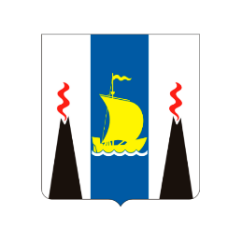 Методика работы
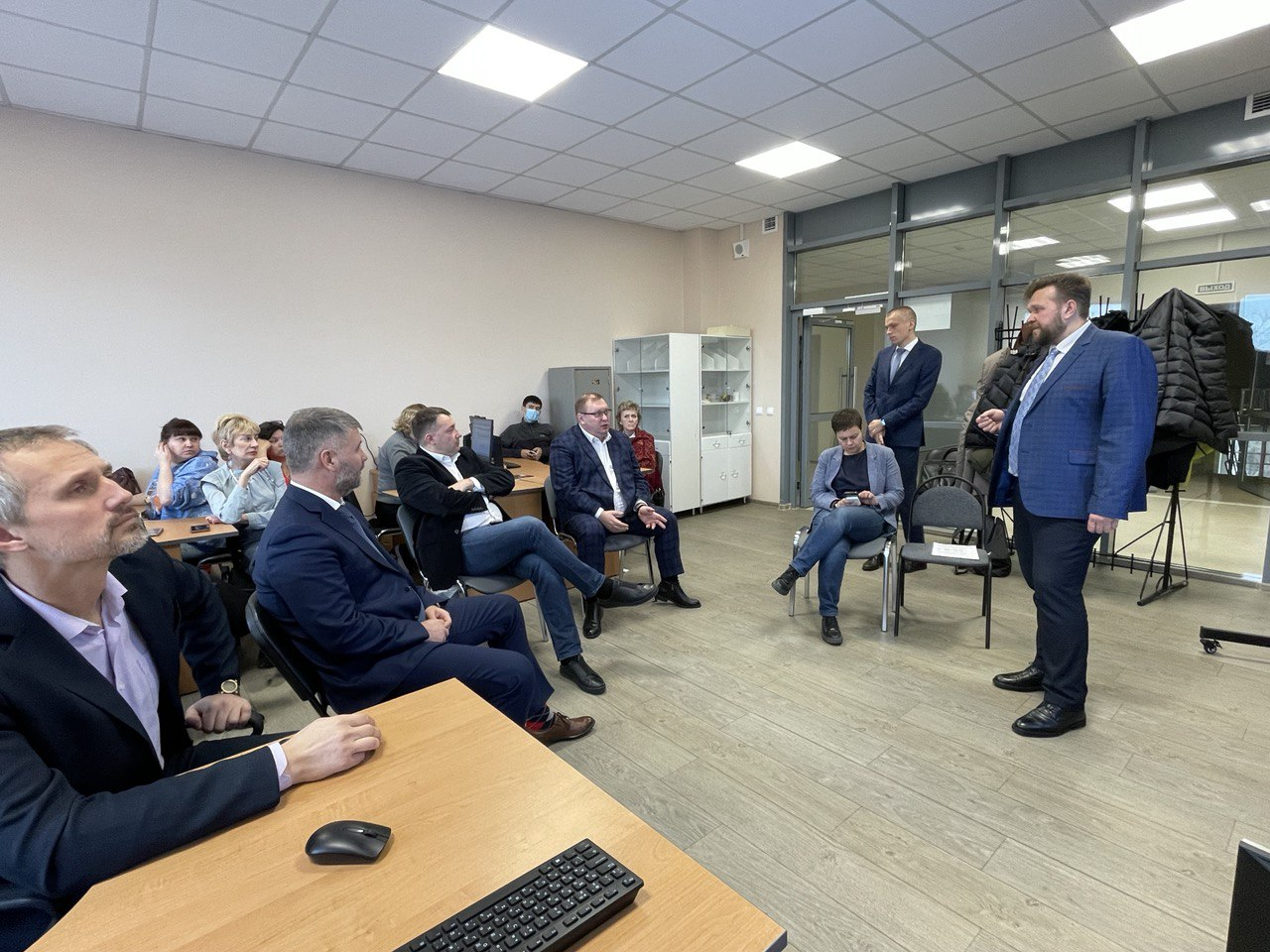 18.11.2021 создан проектный офис
Провели анализ расписаний пилотных поликлиник
Стандартизировали правила составления расписания согласно нормативам и штатной структуре
Обеспечили перераспределение потоков пациентов
Вывели регистратуры из поликлиник
Централизовали управление расписаниями
Внедрили систему оценку нагрузки врача
Создали кадровый резерв и систему его управления
Внедрили обратную связь от пациентов
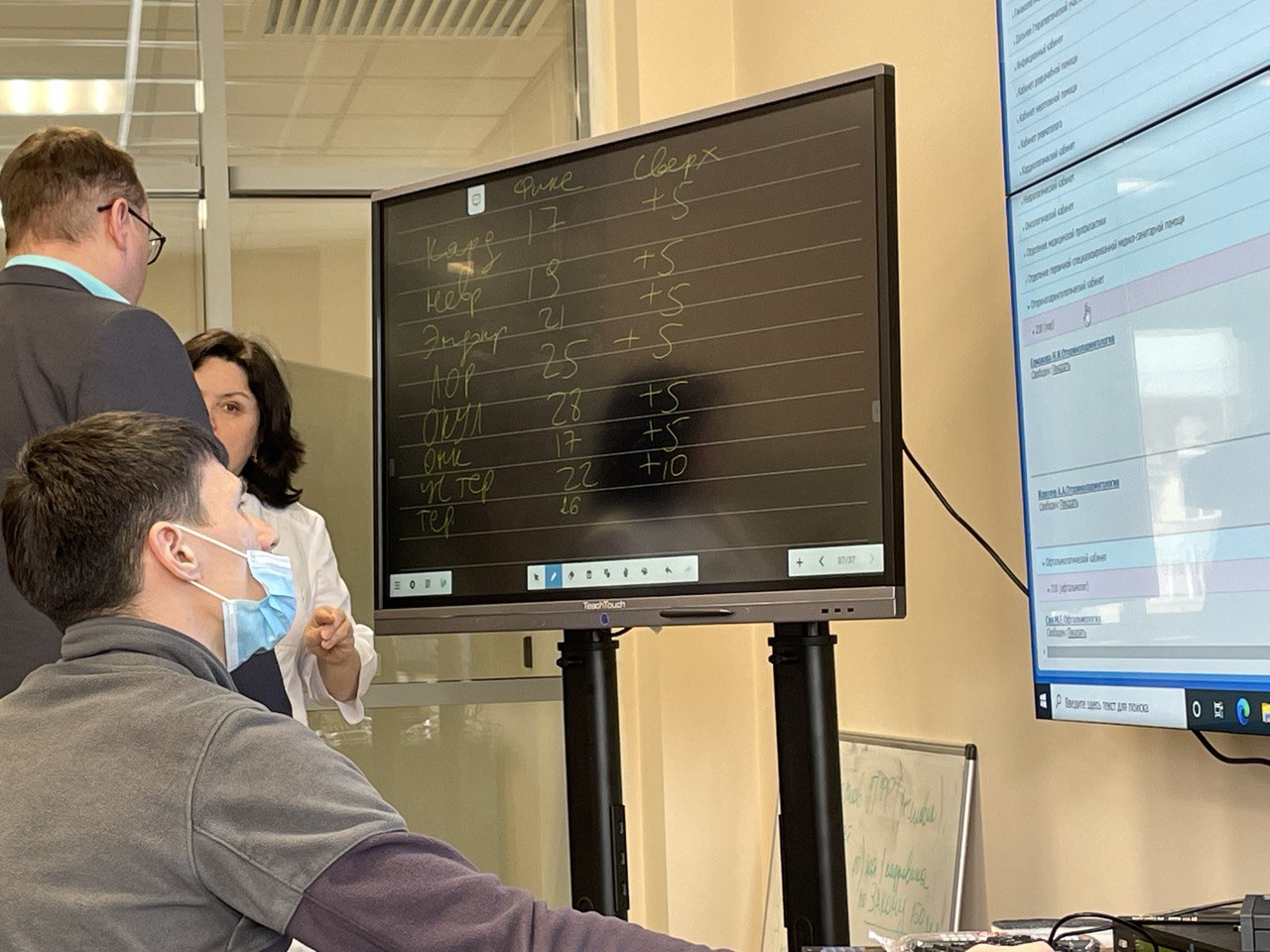 4
Цифровой эффективный регион
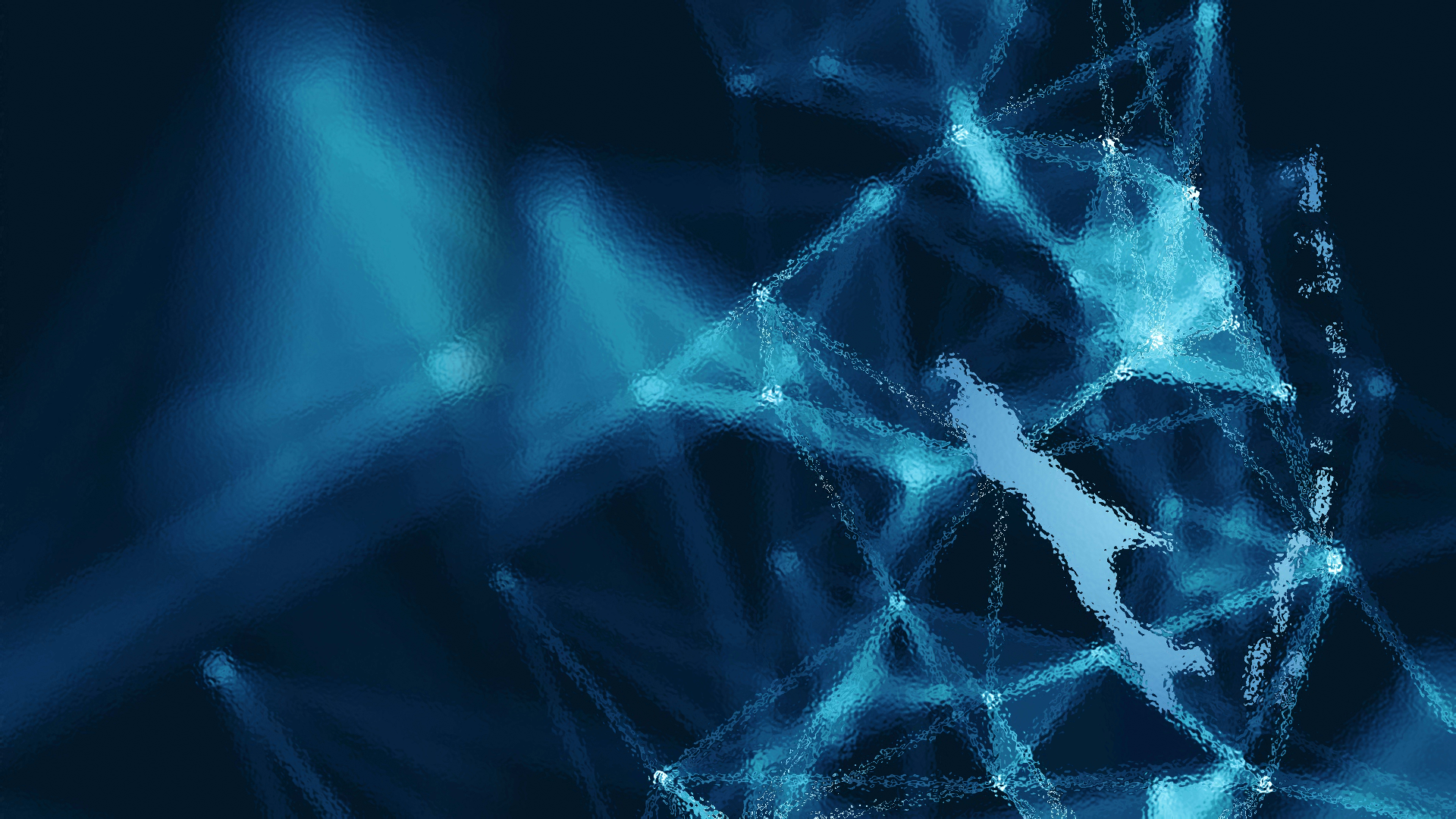 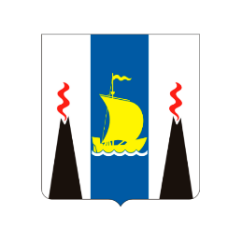 Что сделали. Создано единое цифровое пространство здравоохранения
01
Единое расписание
Внедрен Лист ожидания
Контроль нагрузки на врача
Внедрили систему аналитики
Внедрили оценку качества и доступности
Развили контракт-центр «1300»
Внедрили систему «ВидеоВрач»
02
Медицинская информацион-ная система БАРС
03
04
Централизован-ная система кадрового и бухгалтерского учета
05
BI-система автоматизиро-ванной аналитики
06
07
5
Цифровой эффективный регион
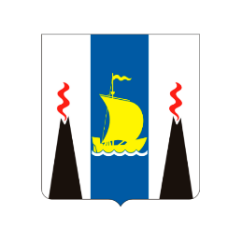 Единое расписание
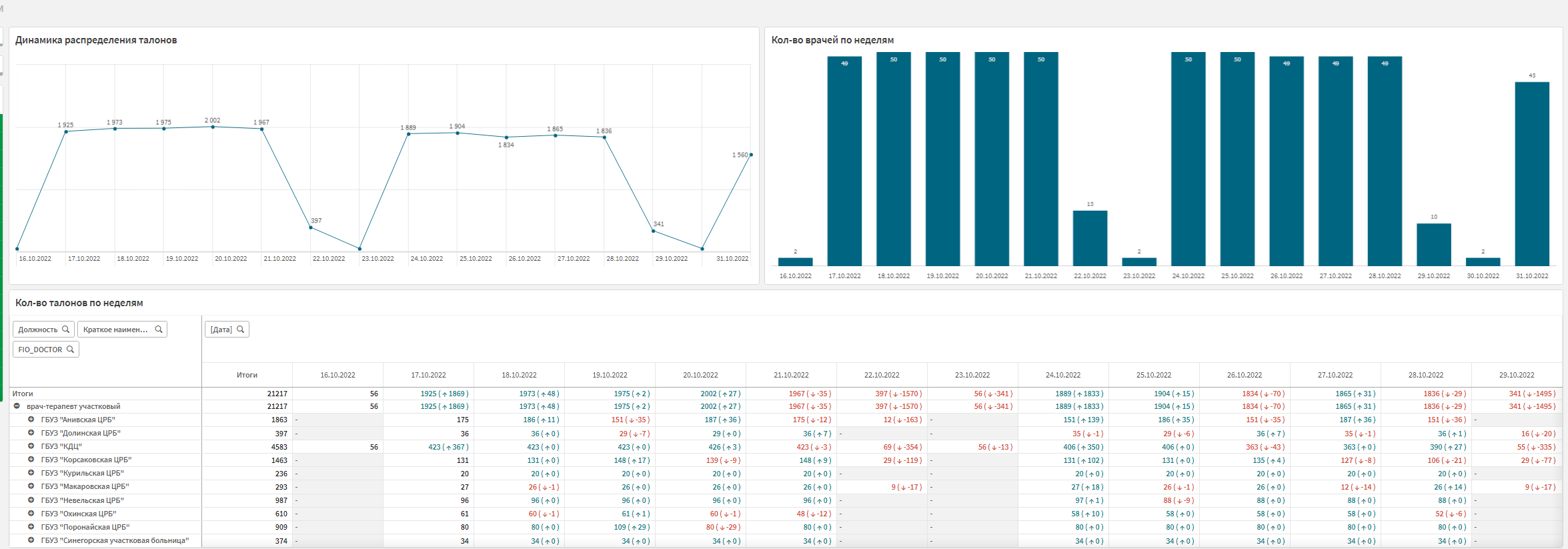 Стандартизация расписаний работы врачей:
Увеличило поток пациентов на 30% без увеличения нагрузки врачей
Создало систему объективного контроля организации работы поликлиник
СТАЛО
БЫЛО
3653
5686
ТАЛОНЫ К ВРАЧАМ-ТЕРАПЕВТАМ
15.11 – 21.11ручная выгрузка записанных на прием
06.12 – 12.12налажен автоматический контроль расписаний
6
Цифровой эффективный регион
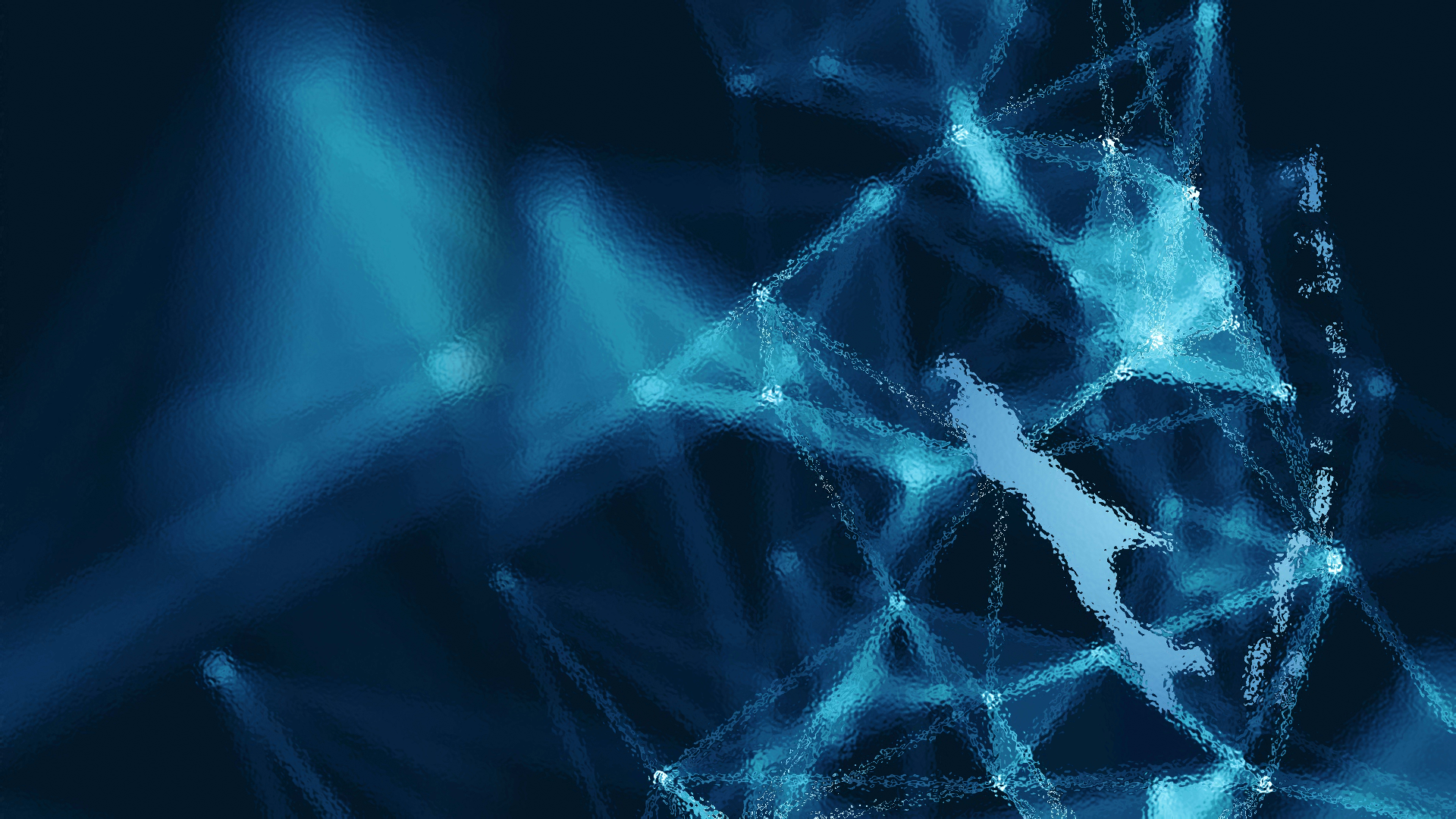 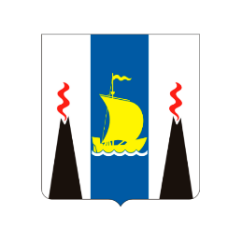 Что дает единое цифровое пространство здравоохранения
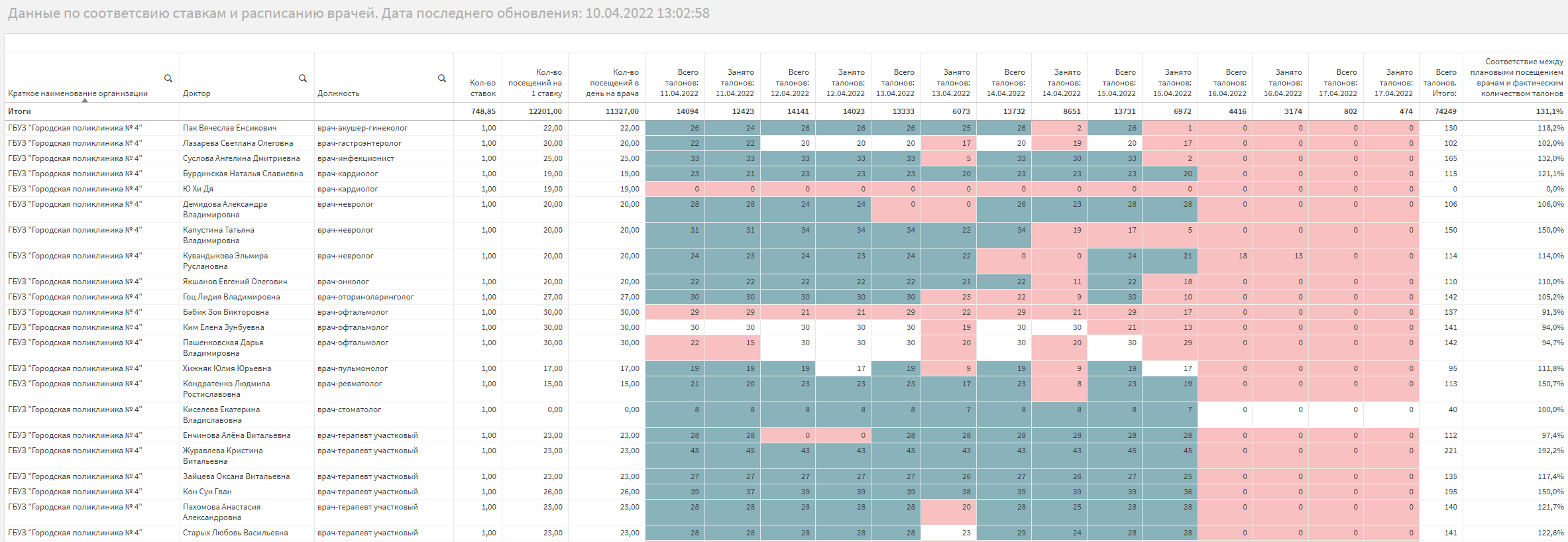 Цифровые решения позволяют:
Контролировать нагрузку на врачей
Контролировать соответствие расписаний стандартам
Управлять доступностью записи на прием
Определять востребованность услуг
Автоматически контролировать выполнение функций по должности
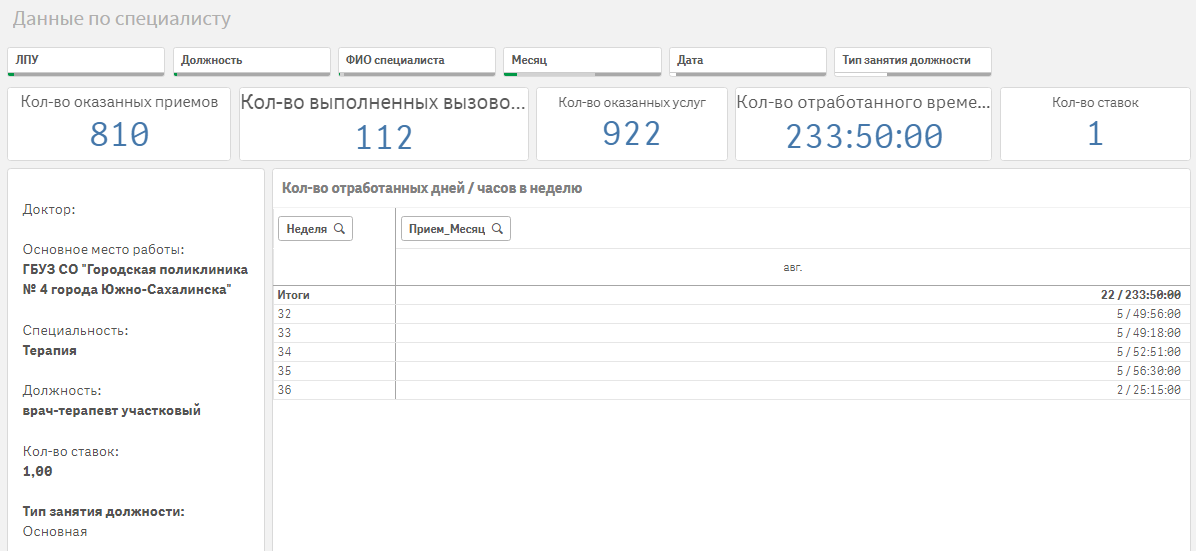 7
Цифровой эффективный регион
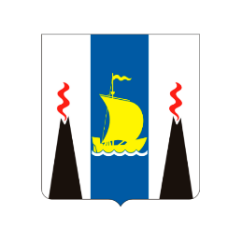 Лист ожидания
Как работает:
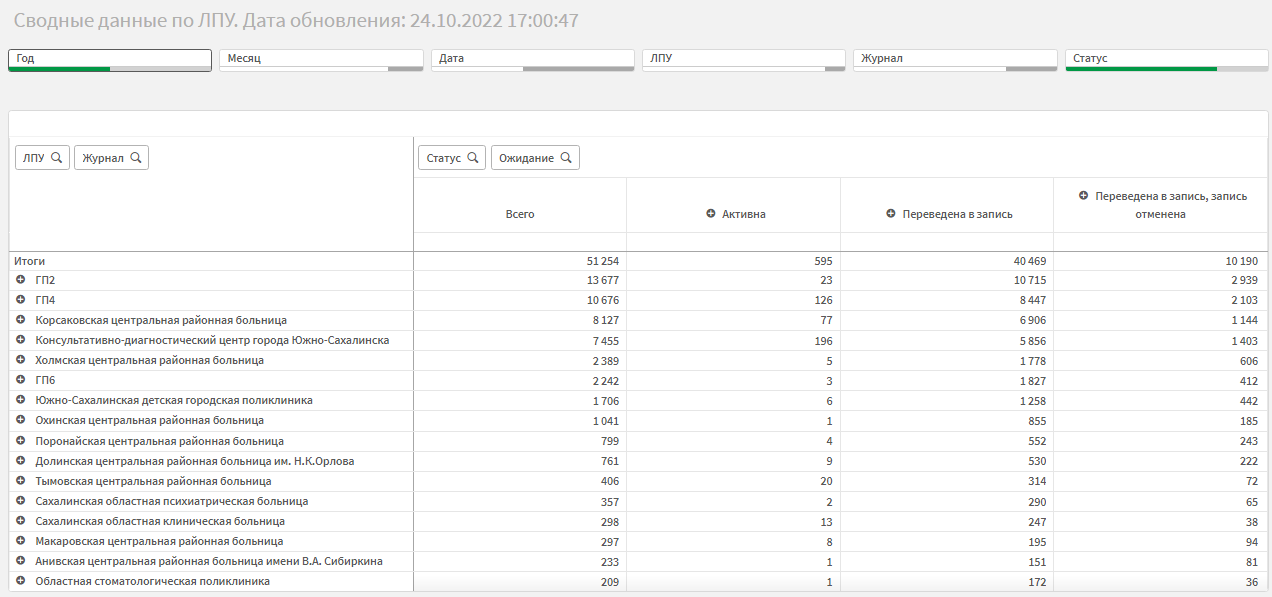 При невозможности записи пациент помещается в лист ожидания, пациент может определить желаемую дату приема 
Операторами подбираются подходящие специалисты из всех организаций 
С пациентом связывается  call-центр, согласовывается дата визита, осуществляется запись на прием
Лист ожидания:
механизм гарантированного приема врачом
механизм оценки кадрового обеспечения
механизм выявления организационных проблем
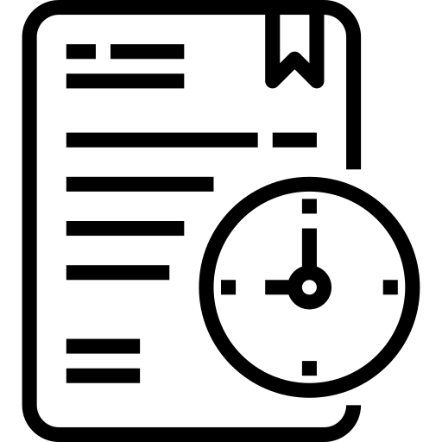 + 59 625 
человека получили помощь
8
Цифровой эффективный регион
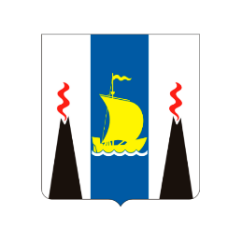 Лист ожидания. Объективизация решений.
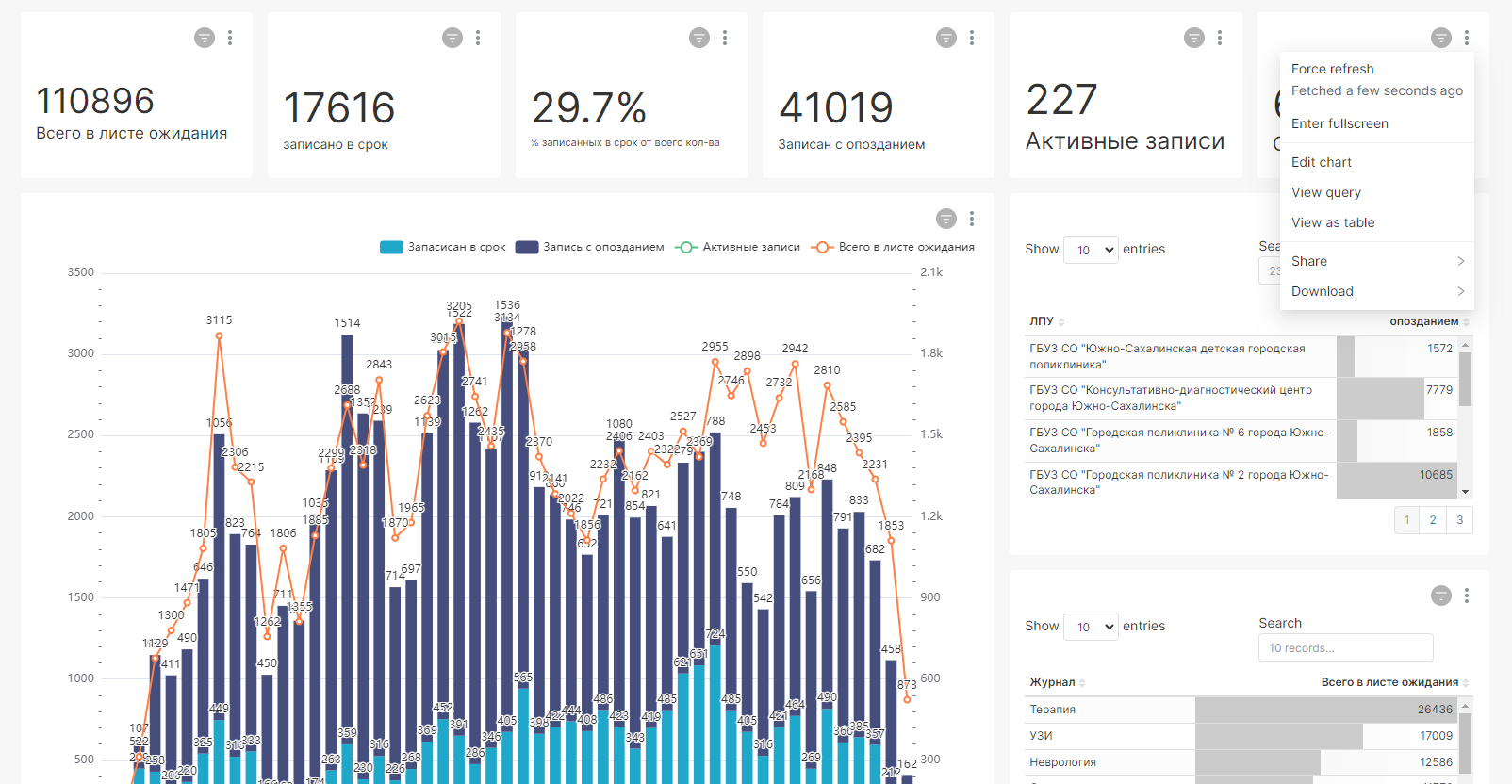 За короткий период, со старта проекта:
Выявили самые востребованные специальности врачей
Выявили организационные ошибки в поликлиниках (на примере назначения примере УЗИ)
С помощью листа ожидания объективно определены востребованные профили для формирования кадрового резерва
Введены дополнительные ставки для кадрового резерва, обеспечено привлечение врачей из областных стационаров
Неврология - 2 врача; Терапия - 3 врача; УЗИ - 3 врача; Хирургия - 1 врач; Эндокринология - 1 врач
9
Цифровой эффективный регион
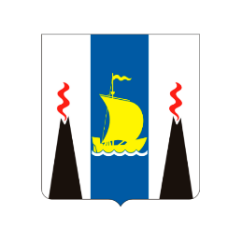 Лист ожидания. Кадровые решения
Принцип планирования привлечения кадров:
01
02
03
Анализируя Лист ожидания, определяем Фактическую потребность в специалистах в разрезе специальностей
Привлекаем специалистов для удовлетворения потребности пациентов, а не заполнения штатного расписания
Корректируем штатную численность врачей, исходя из реальной потребности
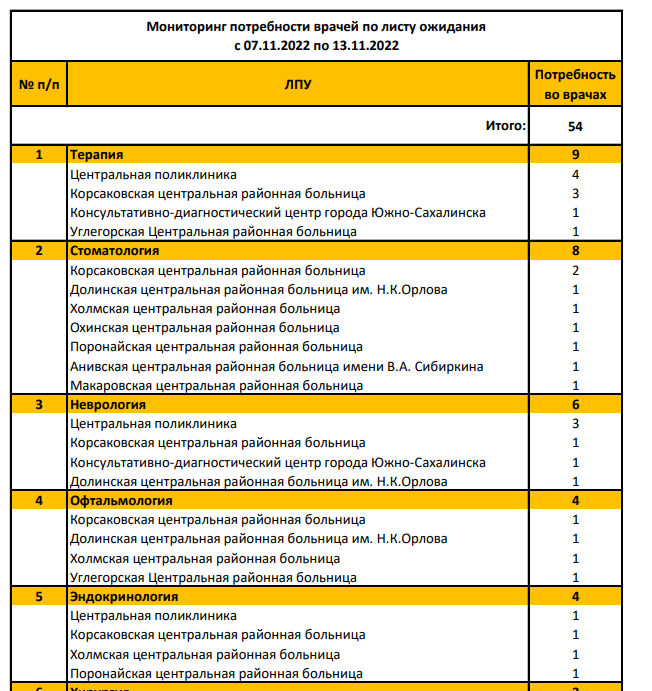 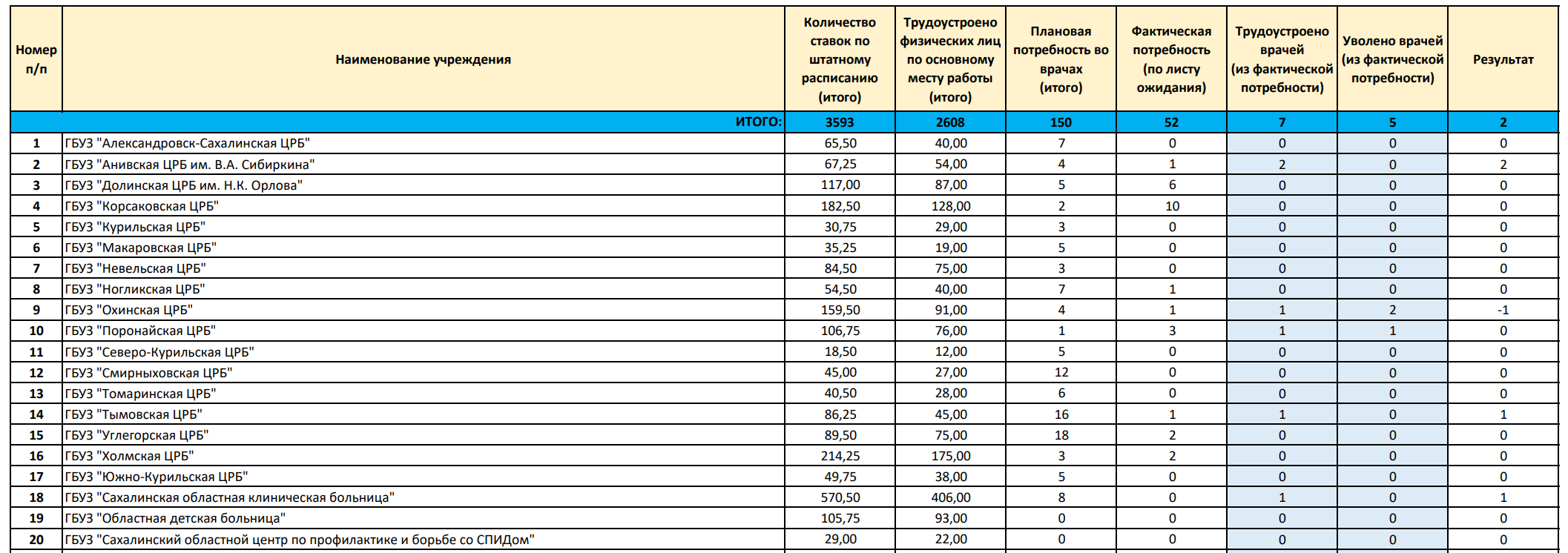 10
Цифровой эффективный регион
Цифровой эффективный регион
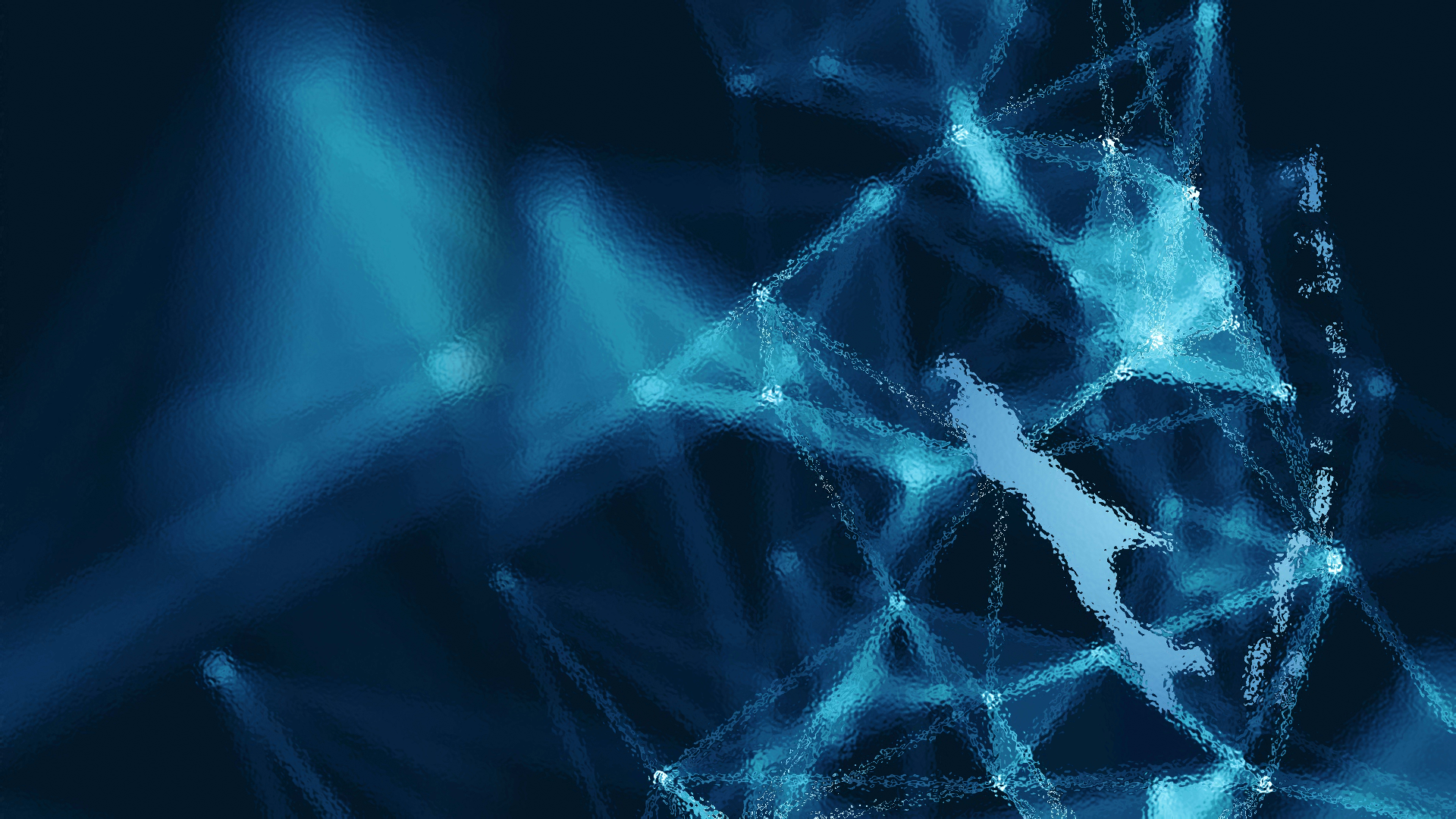 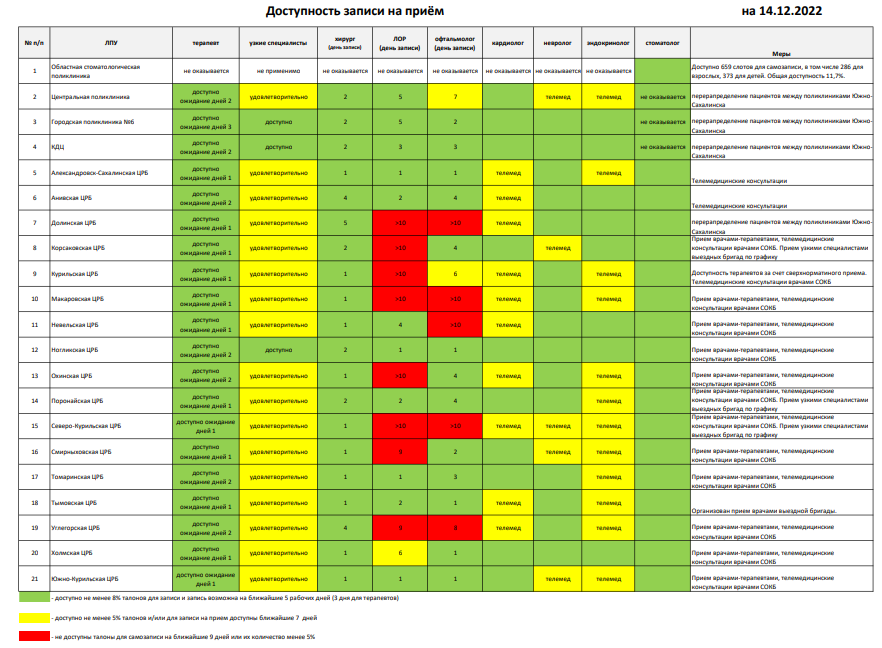 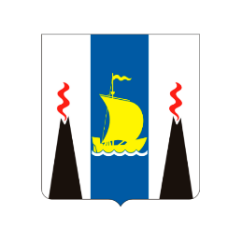 Ежедневные отчеты Губернатору
Ежедневно в автоматическом режиме в чат-бот Губернатора области направляются отчеты:
Доступность записи на прием к врачу
Загруженности стационаров
Выполнения планов по диспансеризации и профилактическим осмотрам
Выполнения региональной программы углубленного обследования 
Результаты обратной связи от пациентов
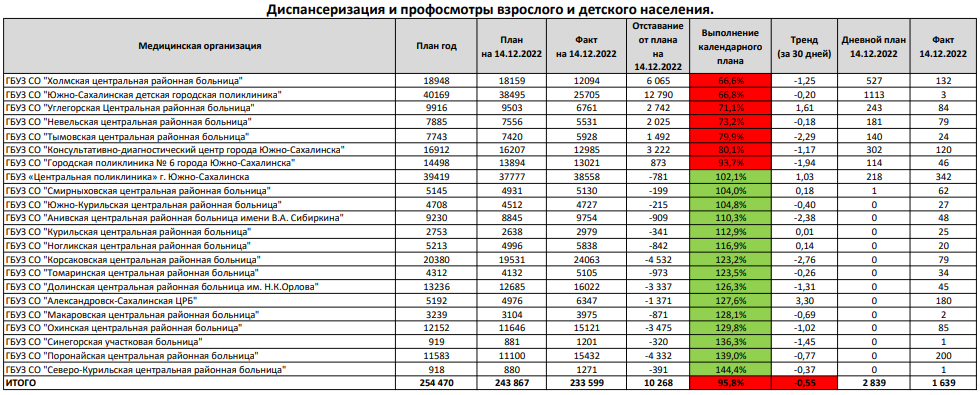 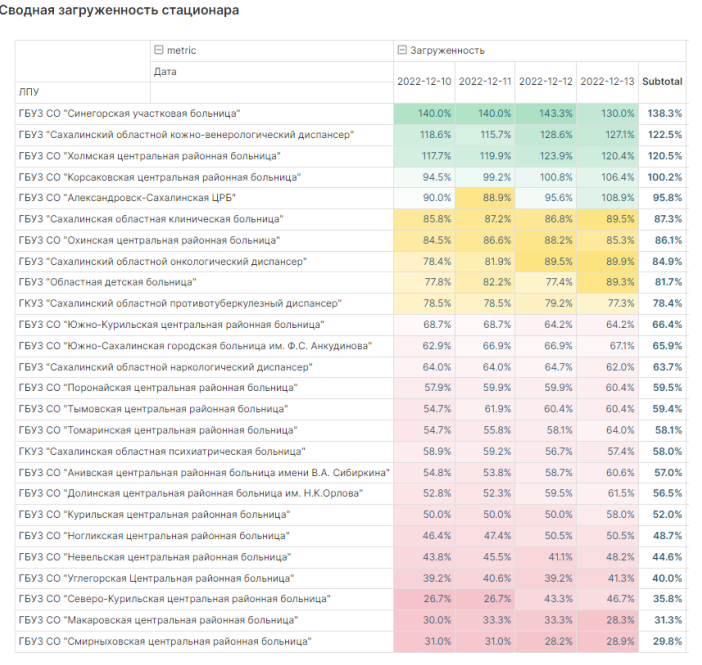 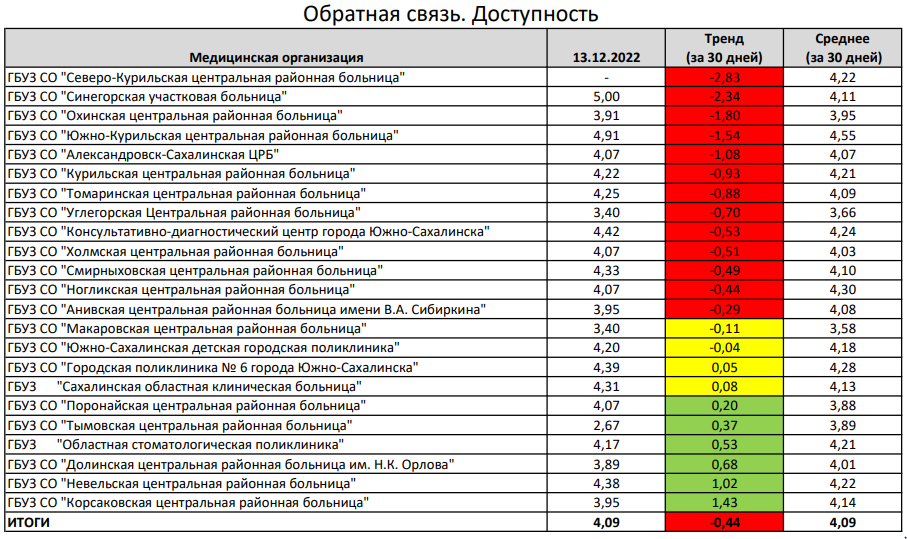 11
Цифровой эффективный регион
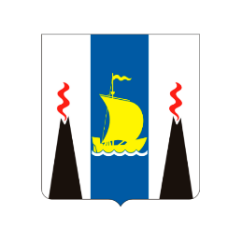 Какие результаты
Увеличили количество талонов к терапевту в городских поликлиниках
Обеспечили гарантированный прием специалистом через лист ожидания
Подтвердили верность решений ростом оценки качества от пациентов
Сформирован кадровый резерв
Постоянный резерв
Неврология - 2 врача
Терапия - 3 врача
УЗИ - 3 врача
Хирургия - 1 врач
СРЕДНЯЯ ОЦЕНКА ПАЦИЕНТАМИ
ТАЛОНЫ К ВРАЧАМ-ТЕРАПЕВТАМ
ПОПАЛИ НА ПРИЕМ ЧЕРЕЗ ЛИСТ ОЖИДАНИЯ
Оперативный резерв
Стало 
5686 
06.12–12.12
Стало 
4,19 
ноябрь
Было 
3653 
15.11-21.11
Было 
3,76 
декабрь
+ 59 625 
человек получили помощь
01.01-26.11
Любые специальности врачей – привлечение из стационаров области
12
Цифровой эффективный регион
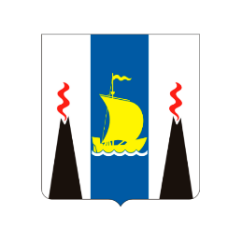 Получение оценки
Источник получения оценки: роботизированная система (145 080 оценок на 24.10.)
Пациенты оценивают по пятибалльной шкале удовлетворенность качеством работы врача и доступность записи на прием.
Контроль качества: Операторы регионального контакт-центра осуществляют повторные опросы пациентов, поставивших оценку ниже 3-х баллов, для определения причин негативного восприятия
Цель: Выявить причину неудовлетворенности пациента, принять системные решения и меры, обеспечить реализацию запросов общества
Средние значения за последние 30 дней
4,34
Оценка качества
4,03
Оценка доступности
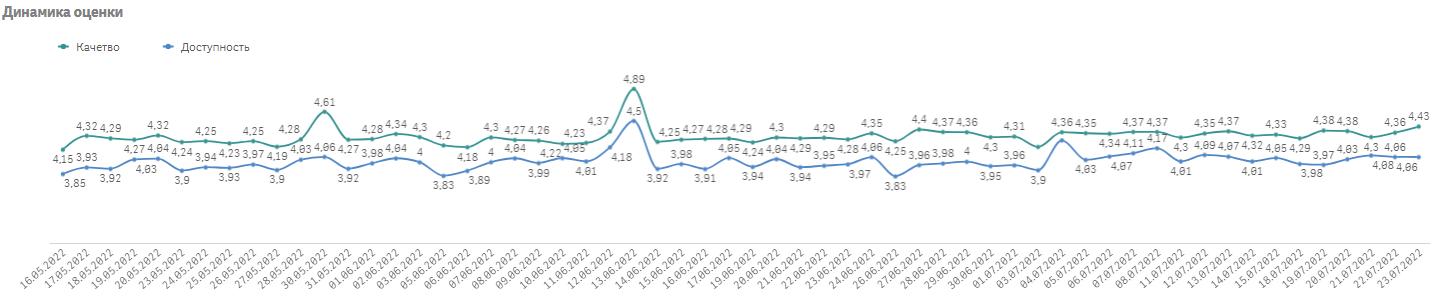 13
Цифровой эффективный регион
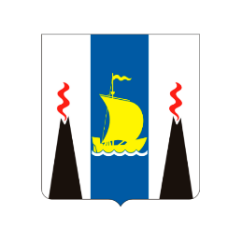 Что дает оценка качества?
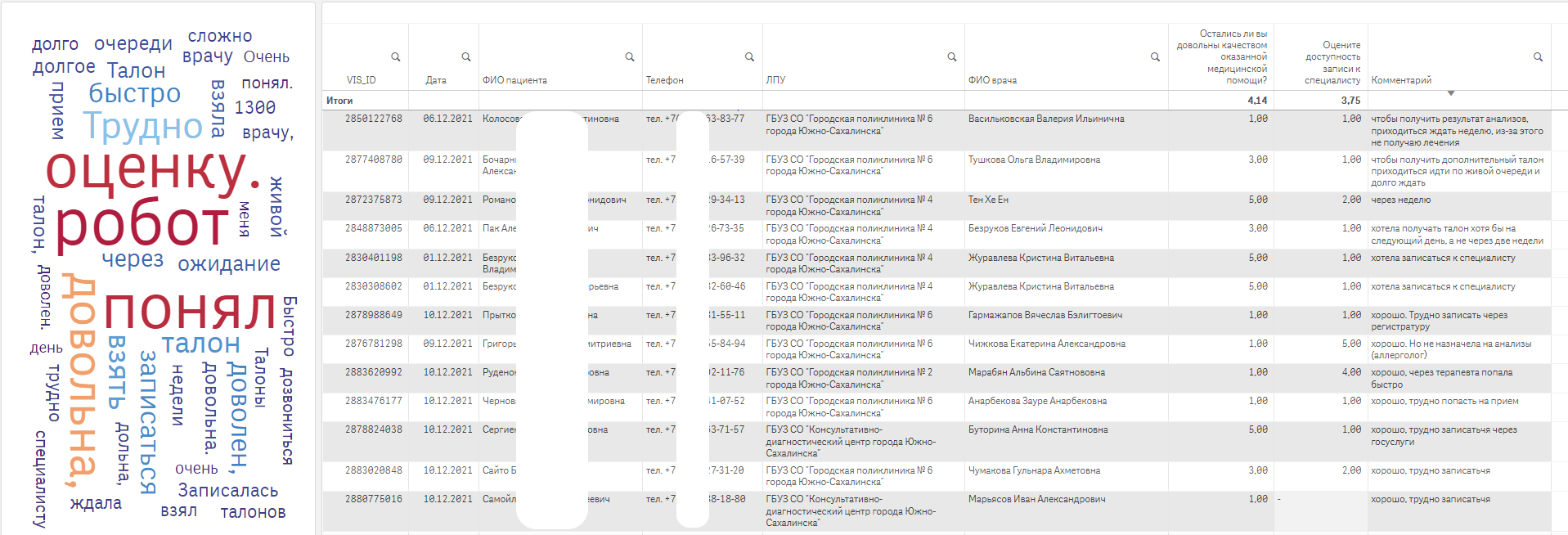 Оценка персонифицирована, дает возможность вести мониторинг и принимать решения в разрезе организаций, подразделений, врачей.
Выявлять запросы общества, находить скрытые организационные проблемы
Позволяет создать полноценную пациентоориентированную среду в отрасли.
14
Цифровой эффективный регион
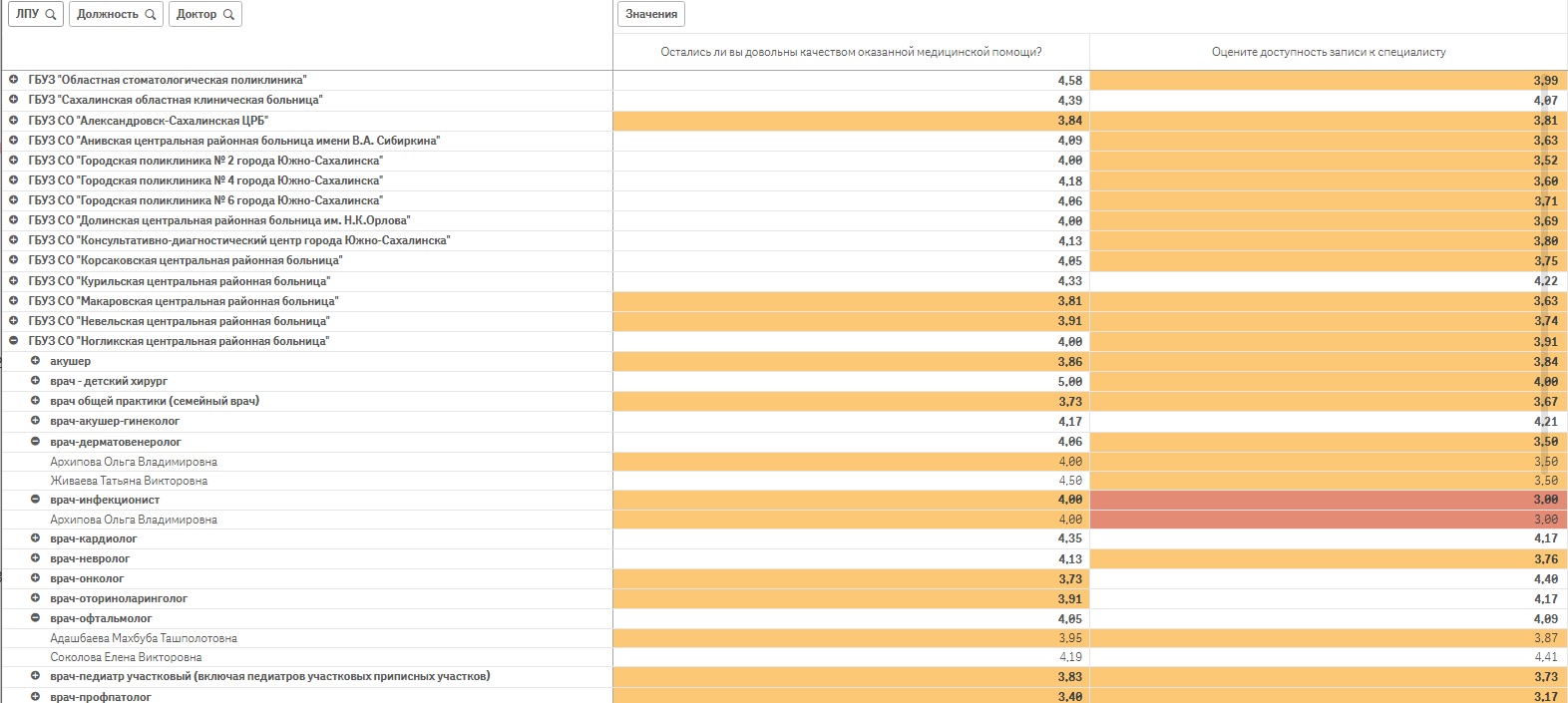 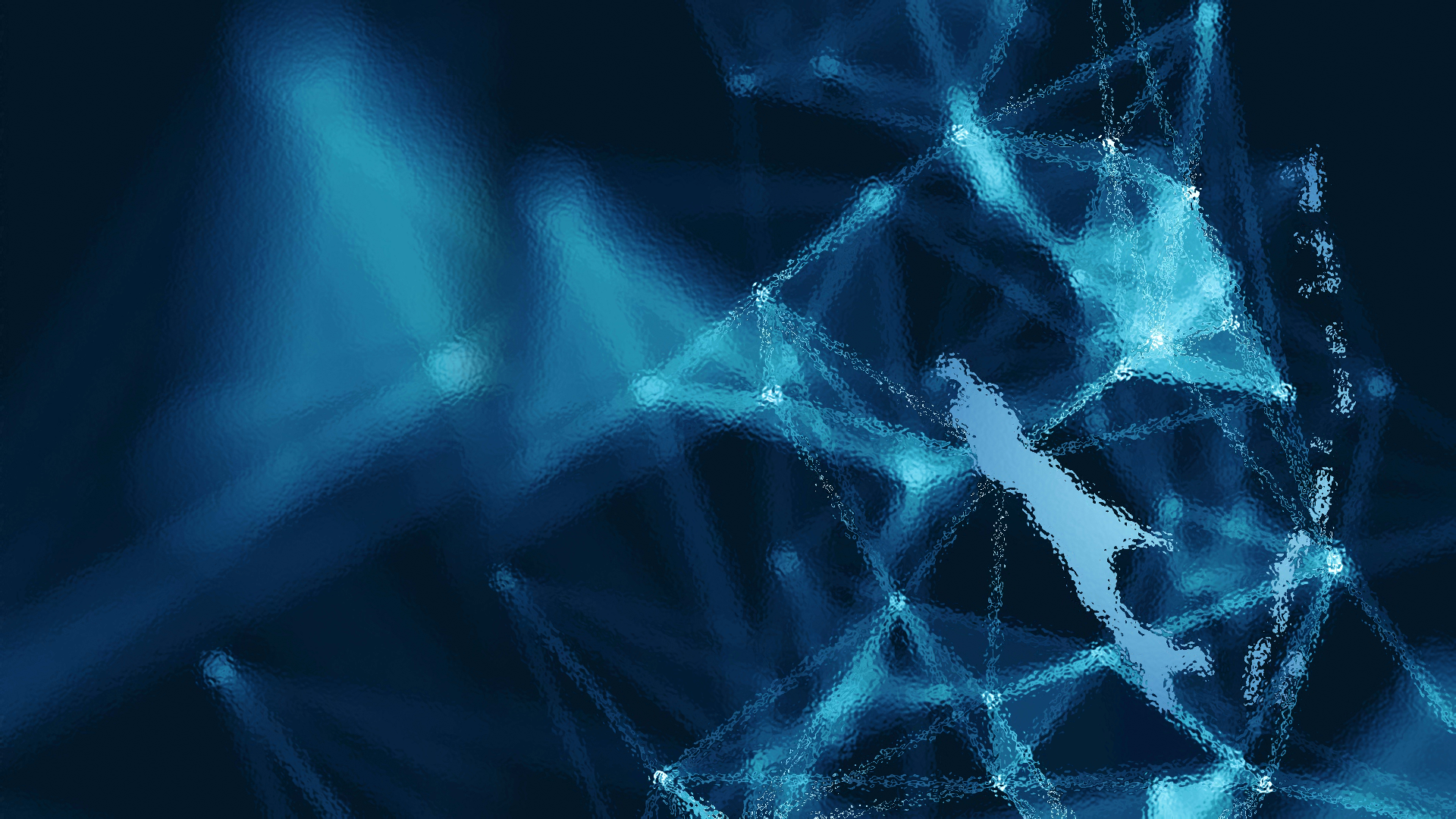 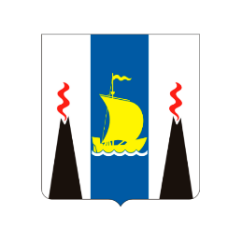 Система позволяет
Проводить оценку в любом разрезе – медицинская организация, отделение, профиль, должность врача, ФИО специалиста.
Строить рейтинги организаций и специалистов  
Обеспечить автоматизированный контроль динамики преобразований поликлиник
Создать объективную систему мотивации сотрудников всех уровней.
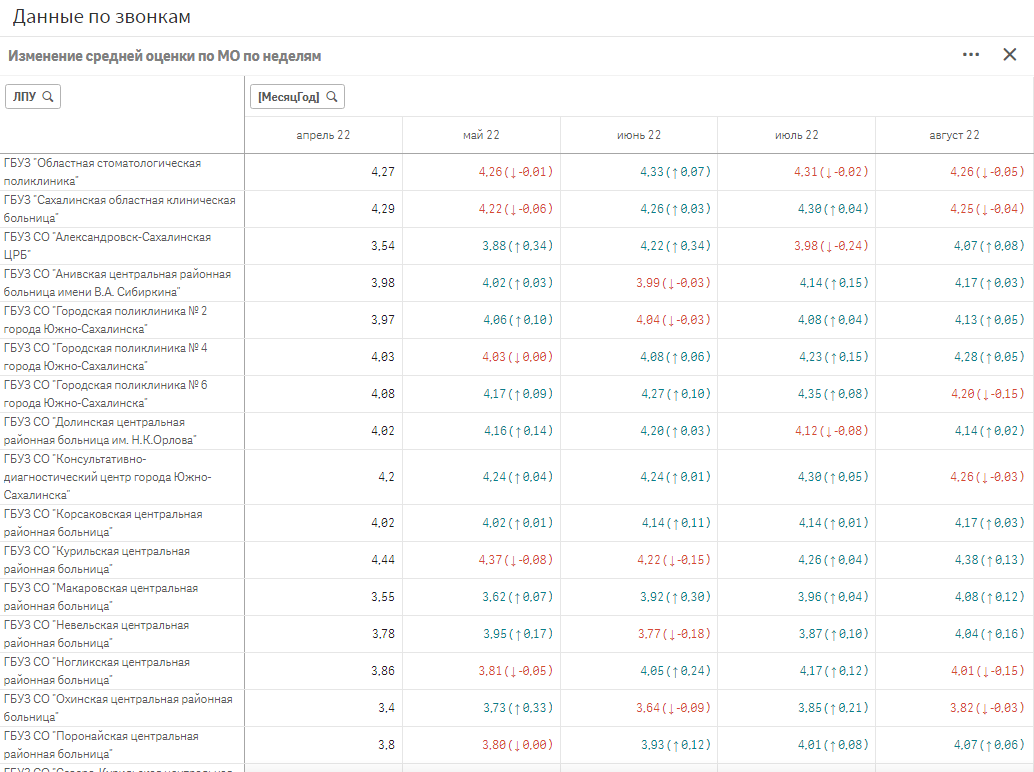 15
Цифровой эффективный регион
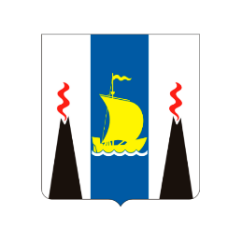 Система мотивации
Созданная система оценки и мониторинга позволила внедрить объективную систему мотивации
Внедрена система KPI. Руководители (Министр, Главные врачи), критерии:
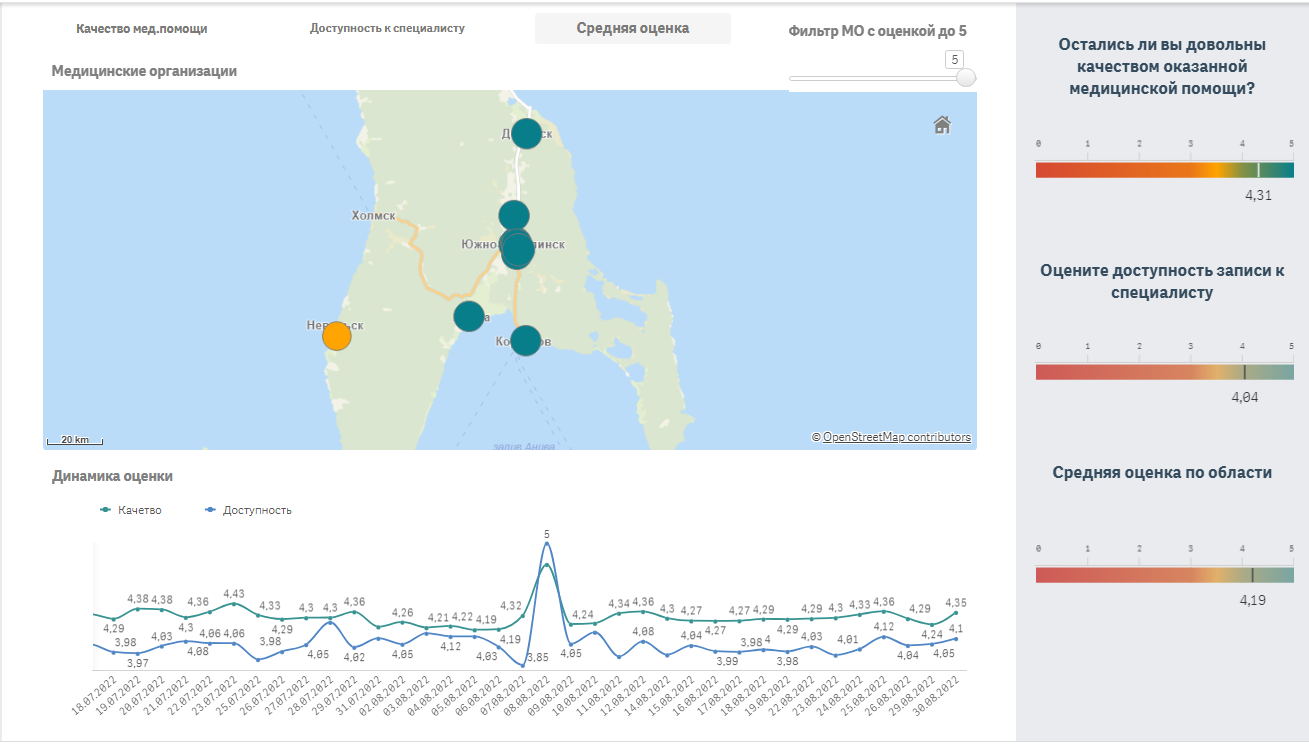 Выполнение объемов медицинской помощи
Достижение показателей доступности
Достижение плановых значений оценки пациентов.
Врачи, критерии:
Выполнение объемов согласно замещаемой ставки
Достижение плановых значений оценки пациентов.
16
Цифровой эффективный регион
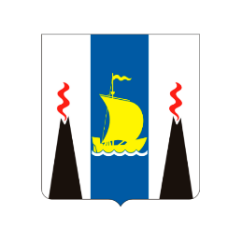 Выводы
Доступностью нужно управлять без привлечения дополнительных ресурсов
01
Обратная связь с пациентами основной индикатор при принятии решений
03
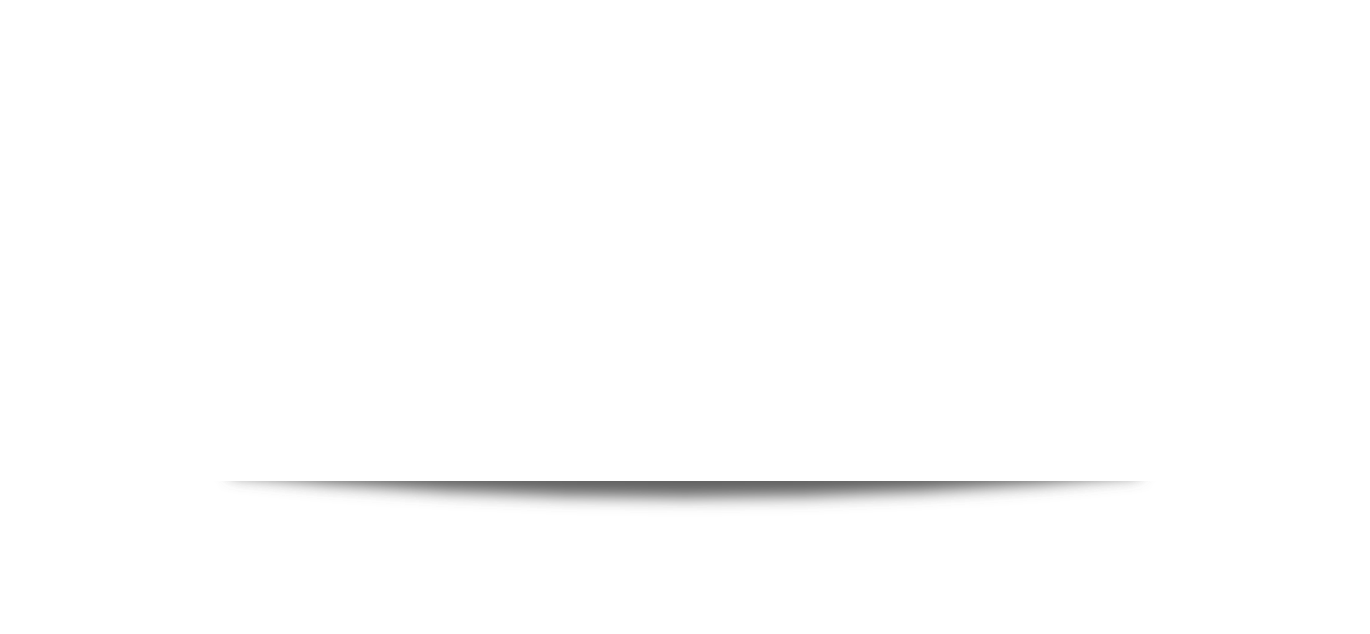 Цифровые решения повысили управляемость и прозрачность здравоохранения
02
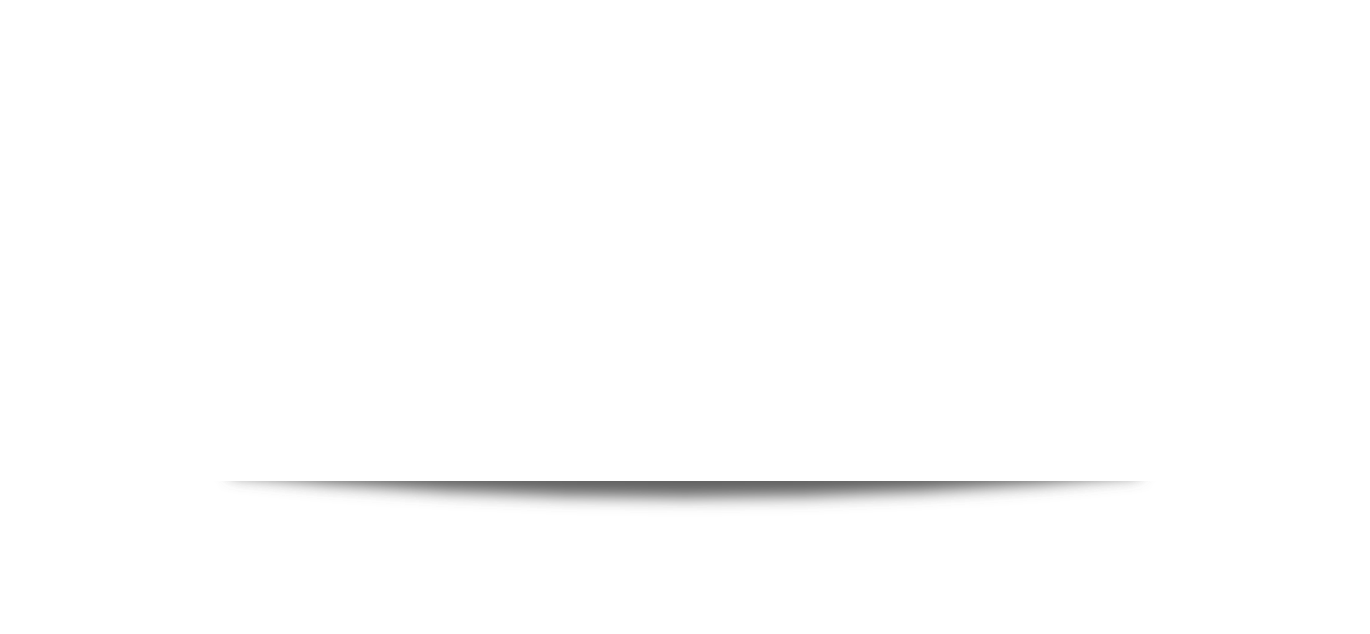 Цифровые решения повысили управляемость и прозрачность здравоохранения
04
17
Цифровой эффективный регион
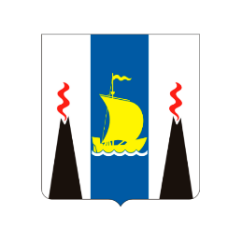 Диспансерное наблюдение
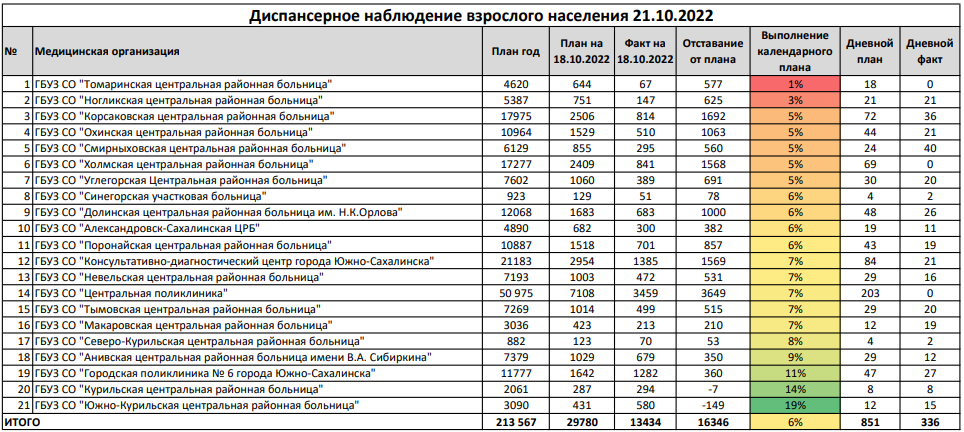 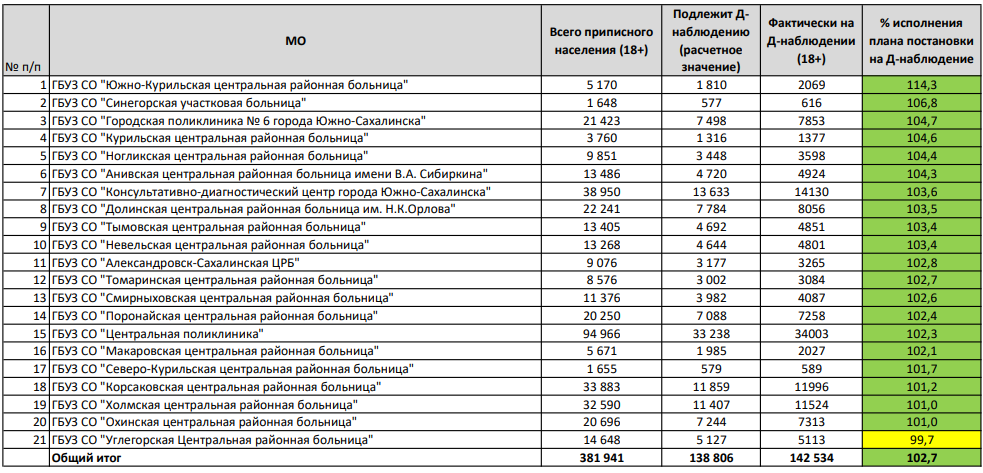 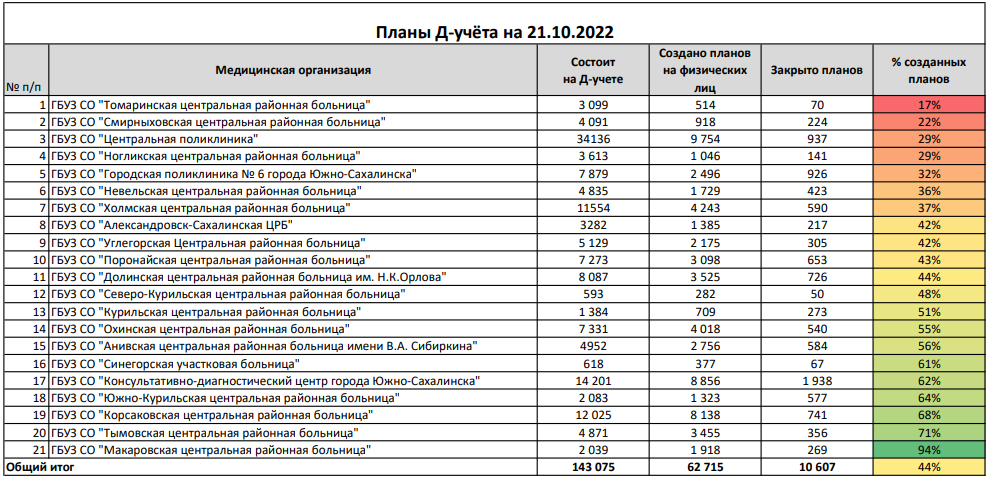 18
Цифровой эффективный регион